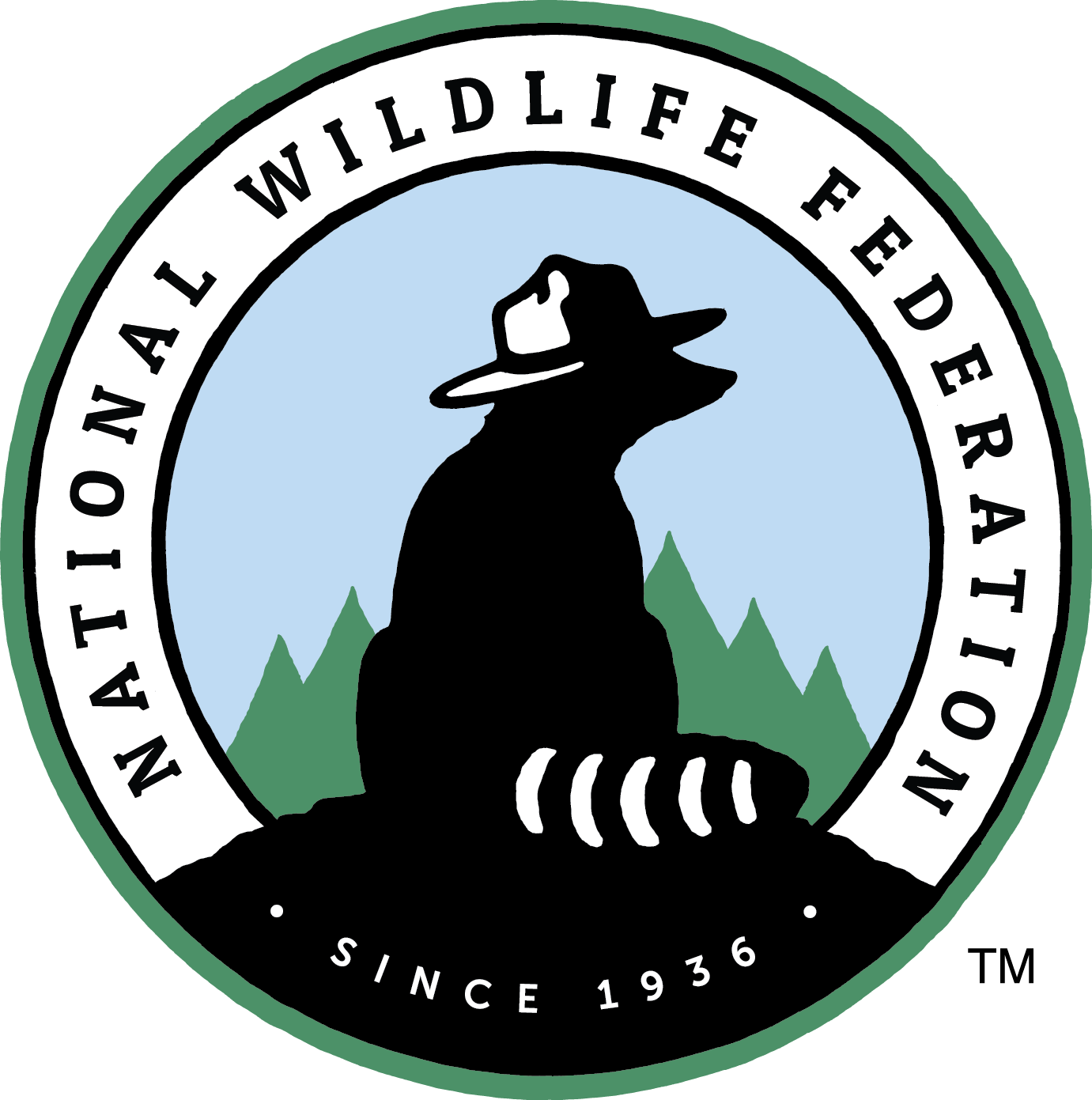 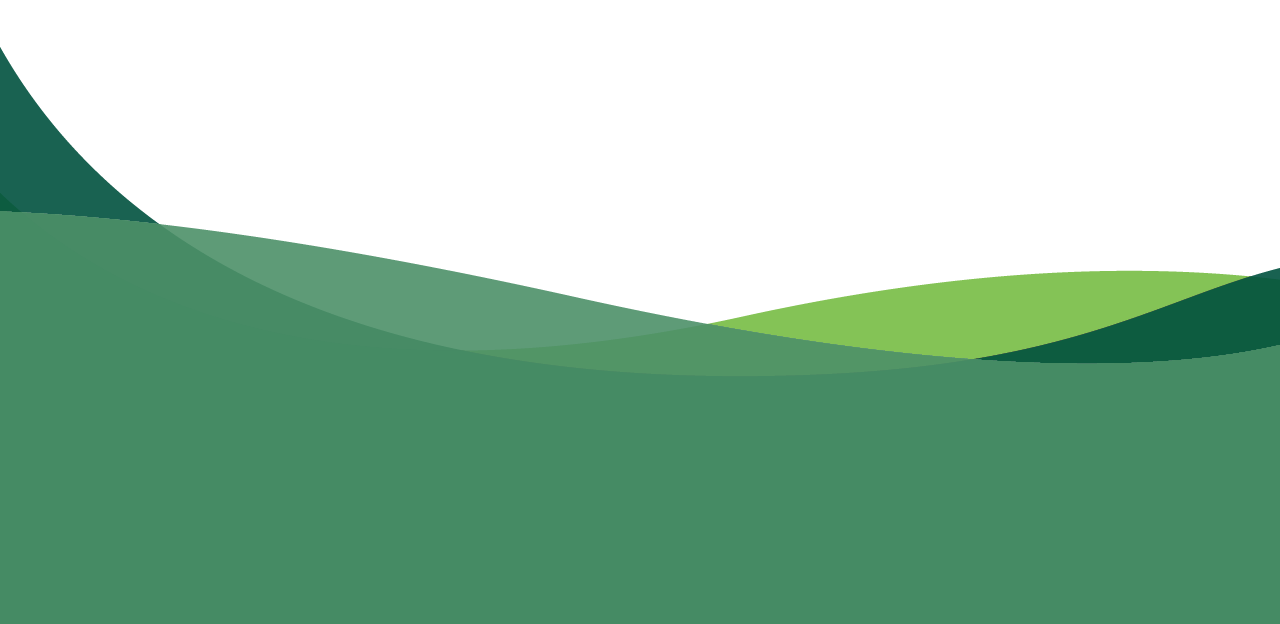 Recovering America’s Wildlife
State-by-State
Naomi Edelson
Sr. Director, Wildlife Partnerships   
National Wildlife Federation
[Speaker Notes: Introduction]
National Wildlife Federation

Uniting all Americans 
to ensure that wildlife thrive 
in a rapidly changing world
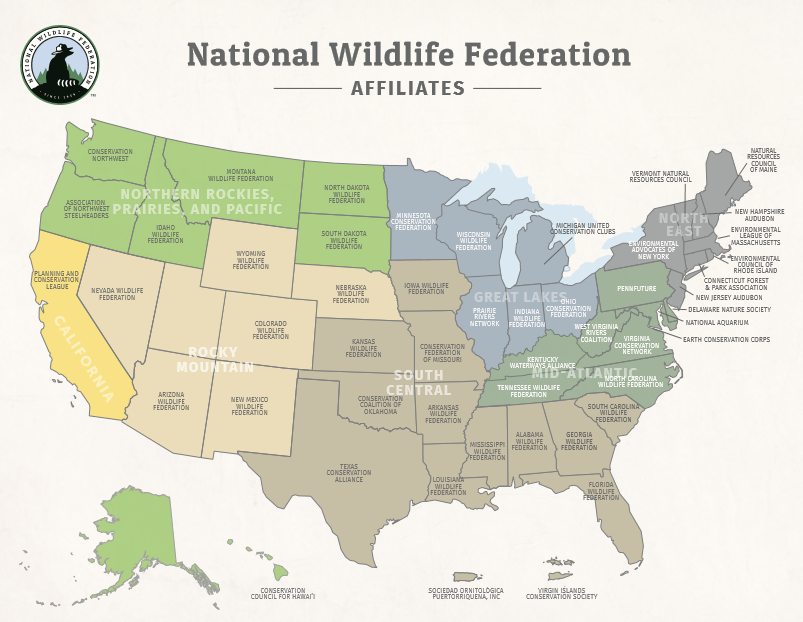 [Speaker Notes: Affiliates really engaged: AK, AR, AZ, CA, CO, DE, FL, GA, IA, ID, IL, OK, MT, NC, NH, NJ, NM, OR, SD, TN, TX, WA, WY]
Stated-Based Funding 
to Prevent Wildlife 
from Becoming Endangered
Federal (in play) and 
State (examples)
Current State Wildlife Funding
User Fees from Hunters and Anglers
State licenses, permits, etc
Federal excise taxes from gear (greater than $1 B/year)
Almost NO state general funds
Key exceptions (MO, AR, MN)
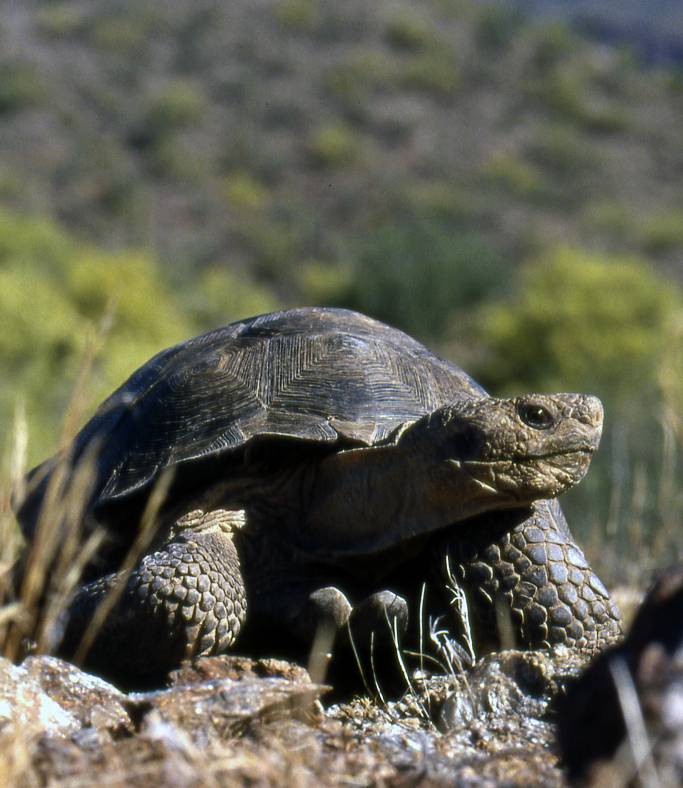 Investments Pay Off
Wild Turkey, pronghorn, striped bass, white-tail Deer
BUT NOT FOR ALL WILDLIFE
America’s wildlife crisis
Bake Sale Approach
License Plates
Tax Check-offs
Stamps
Individual Donors
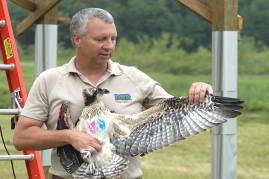 1/3 of America’s Wildlife At Risk
70% freshwater mussels
42% reptiles and amphibians
40% freshwater fish
33% bird species
25% bumblebees
17% butterflies
[Speaker Notes: Consequences of minimal funding, bake sale approach]
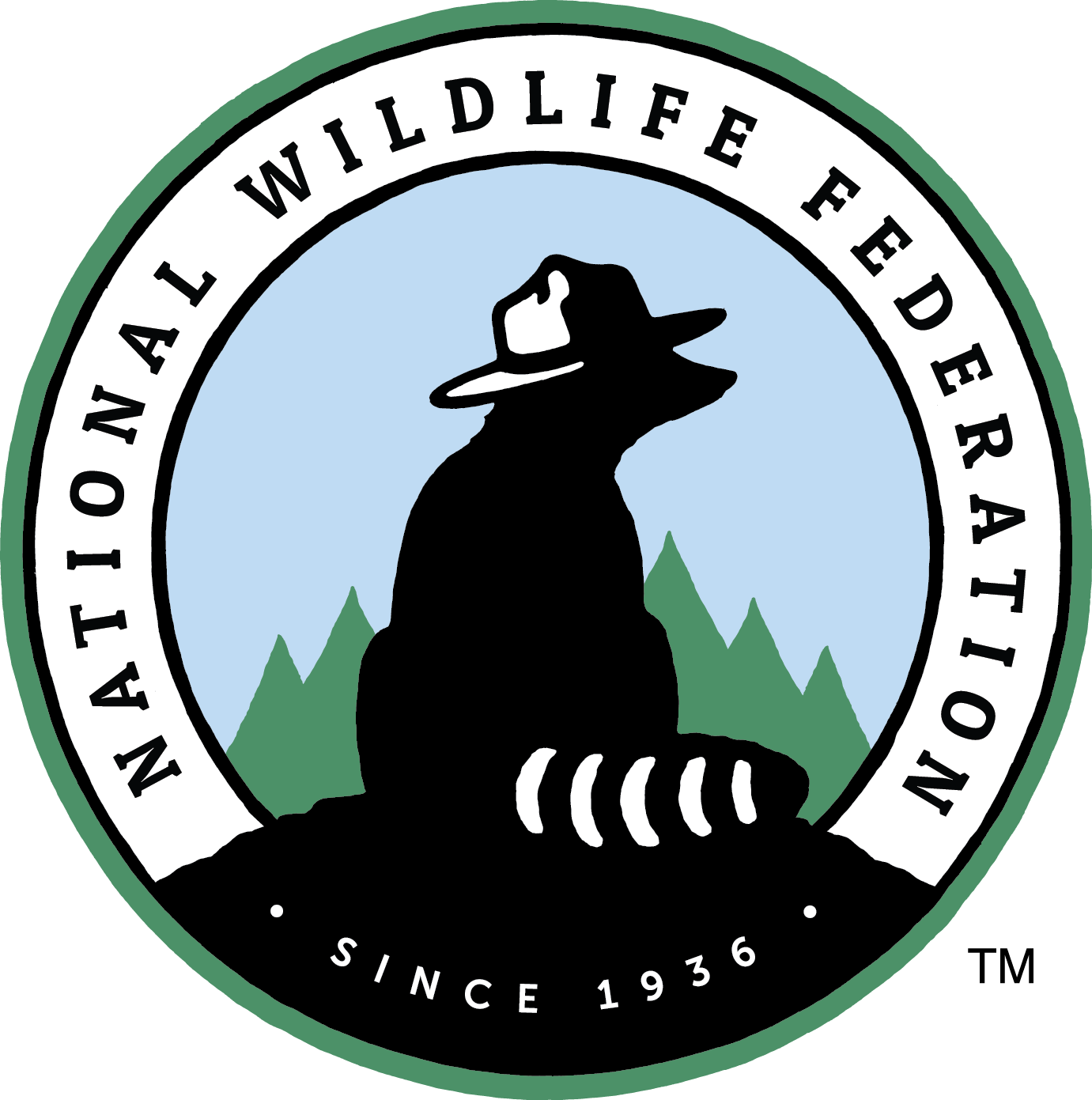 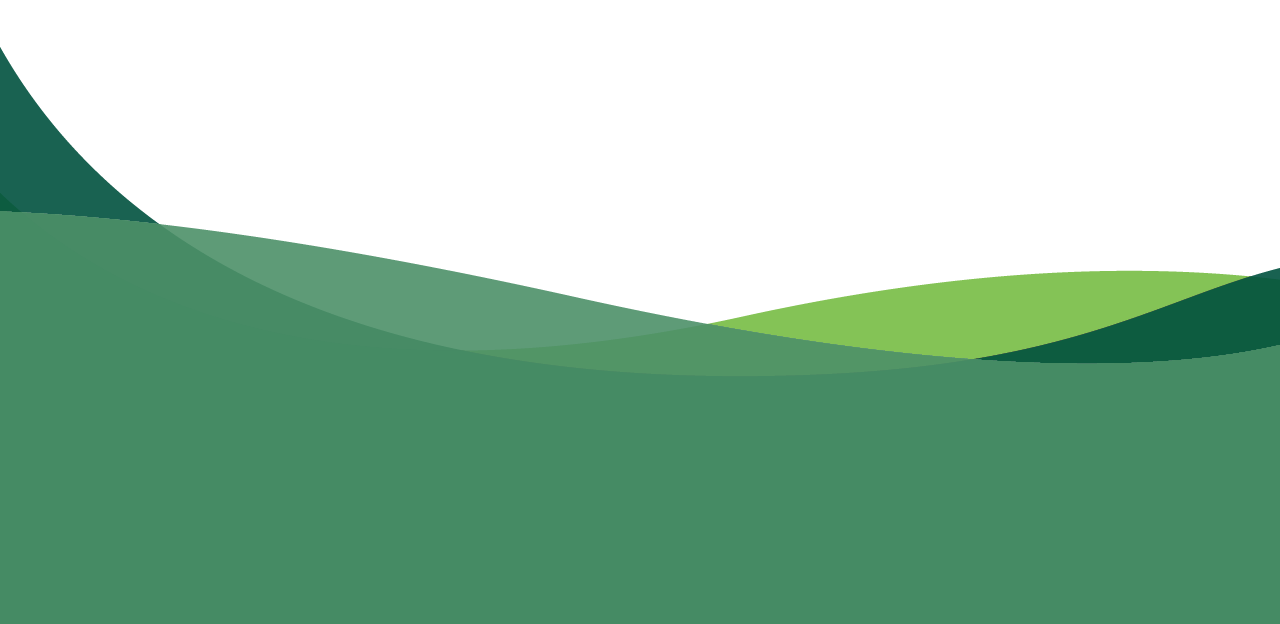 Monarchs 90% Decline
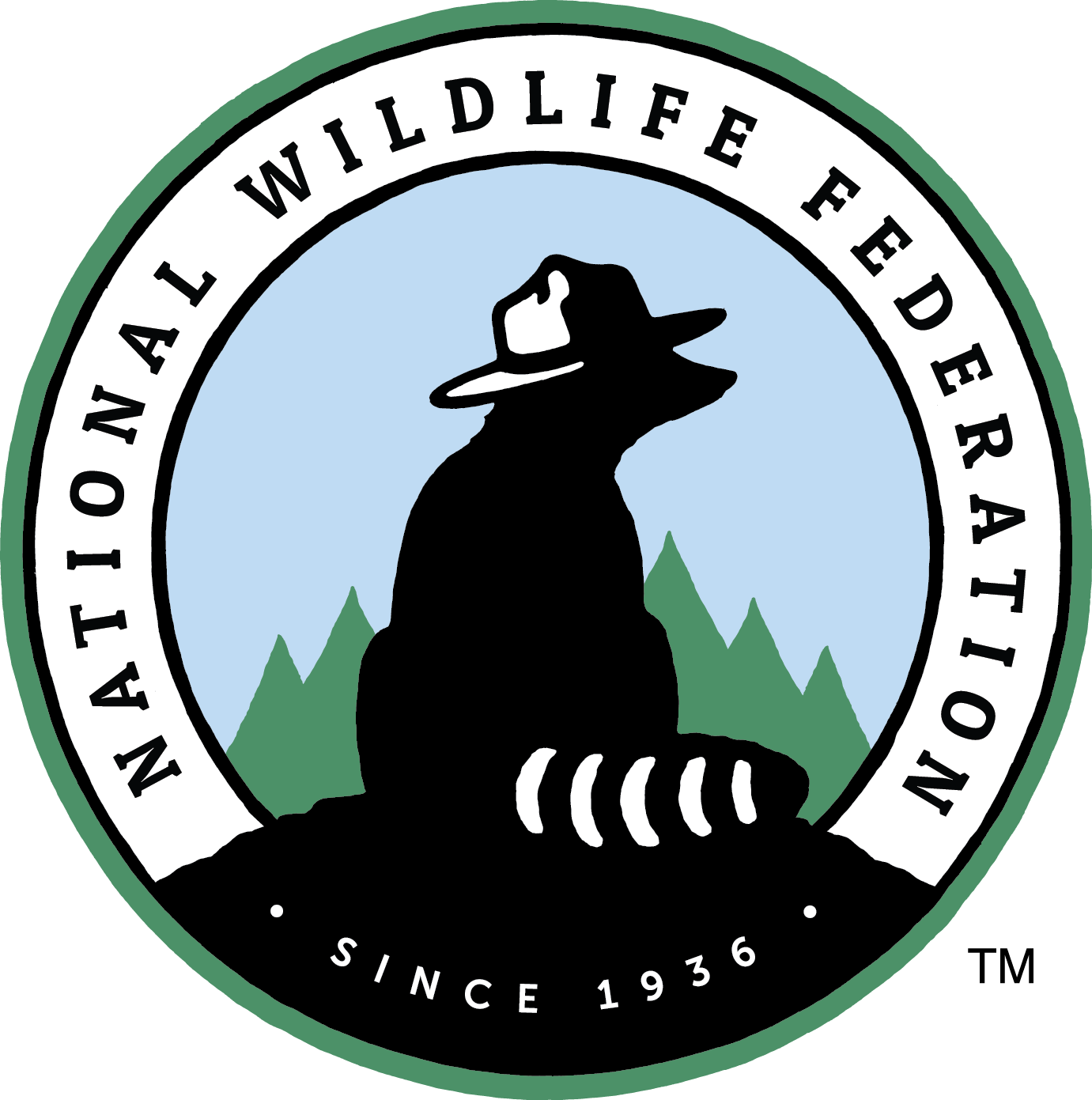 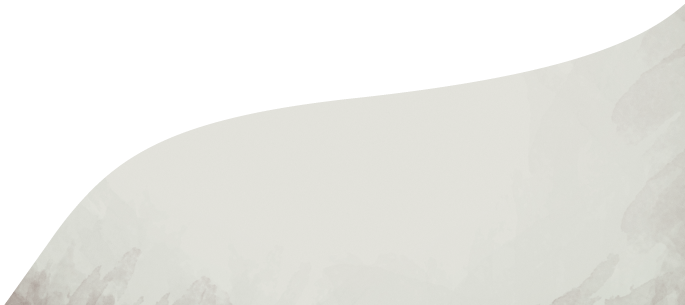 Cerulean Warbler
 74% Decline
[Speaker Notes: Photo: Cerulean Warbler (over the past several decades the species has suffered a 74% population decline)]
New Report
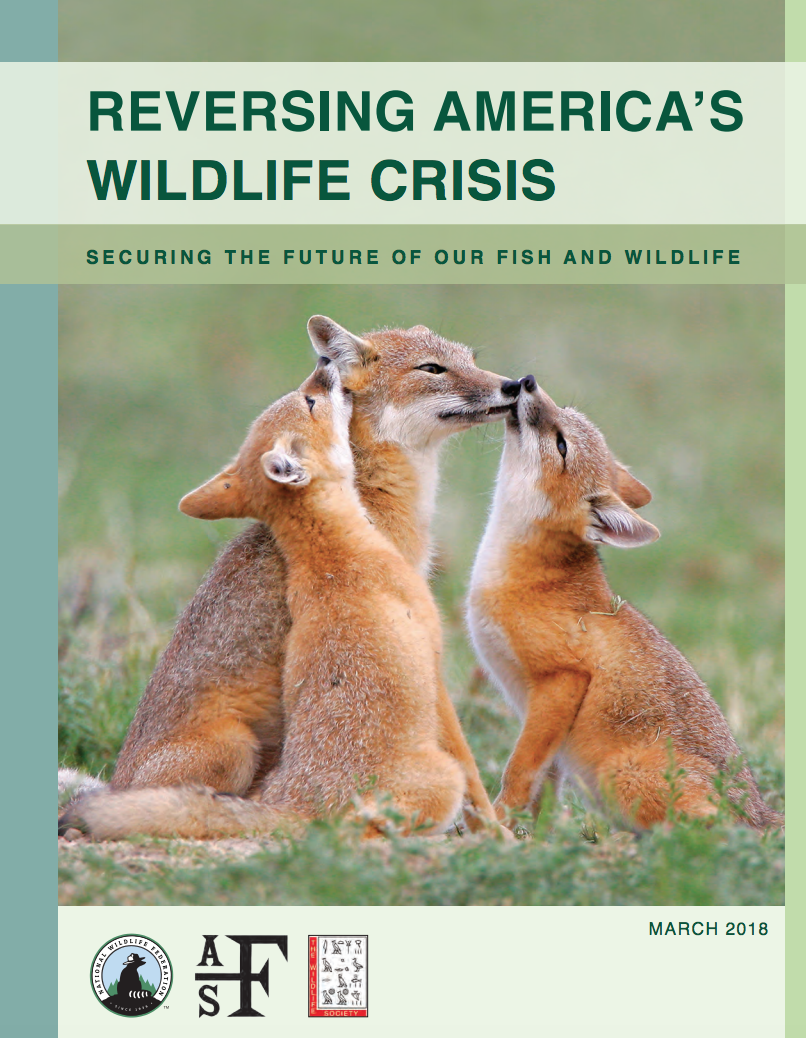 Collaboration between National Wildlife Federation, American Fisheries Society, and The Wildlife Society
Up to 1/3 of Wildlife Species are at risk 
Highlights conservation successes
[Speaker Notes: Photo on report: Swift Foxes– info on swift foxes included in the report]
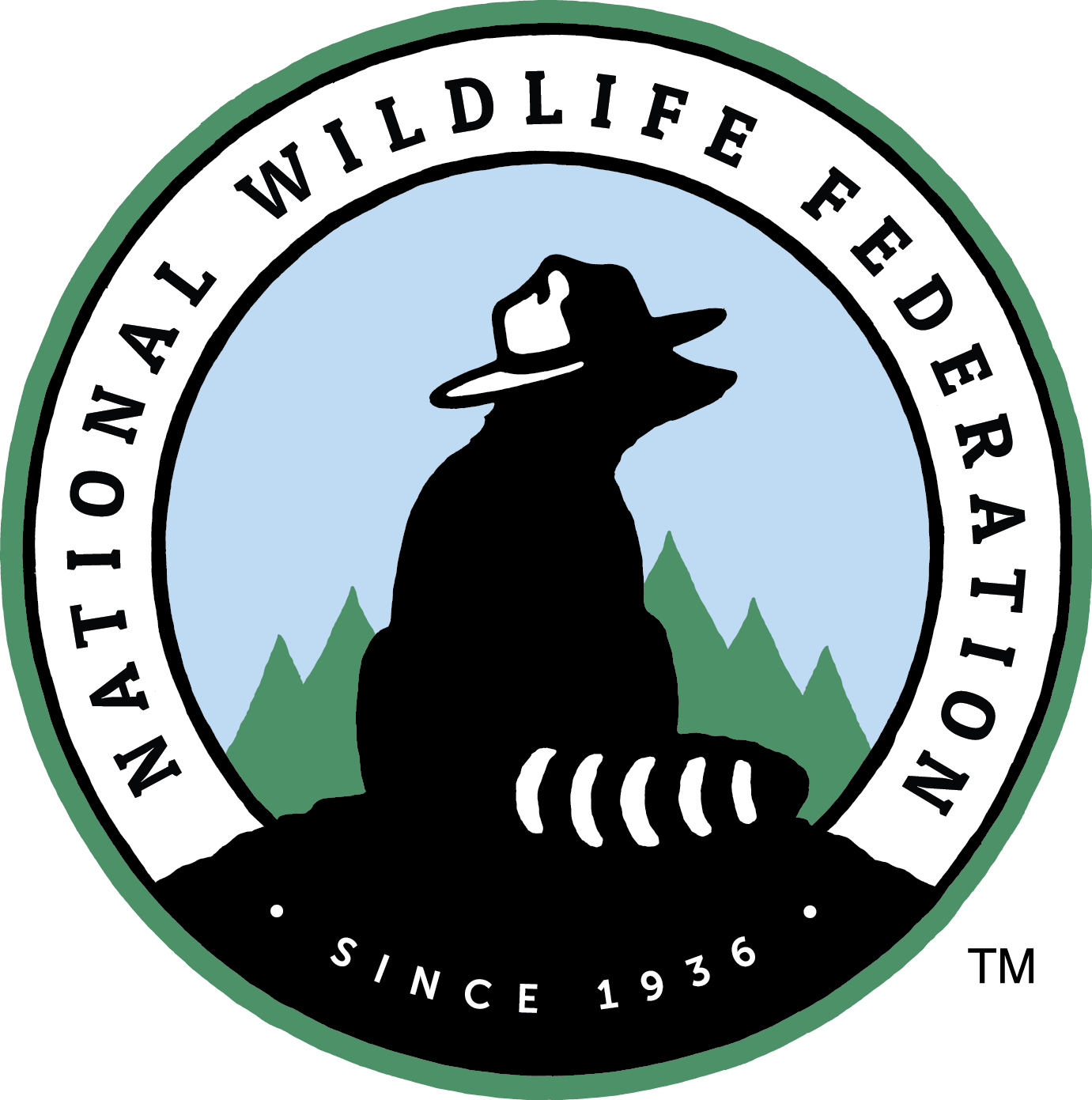 State Fish and Wildlife Agencies are the key to solving the wildlife crisis
State wildlife agencies employ thousands of highly qualified biologists 
Manage millions of acres of habitat 
 Education and Recreation part of mission
Close relationships with private landowners
State Wildlife Action Plans aimed at preventing wildlife from becoming endangered
Funds are needed for:
Habitat restoration and acquisition
Species reintroductions
Research
Surveys and Monitoring
Conservation Education
Recreation
Law Enforcement
Campaign
Elevate Wildlife Crisis
Build Conservation Army	Big Tent CoalitionPass Legislation 
	Federal and State
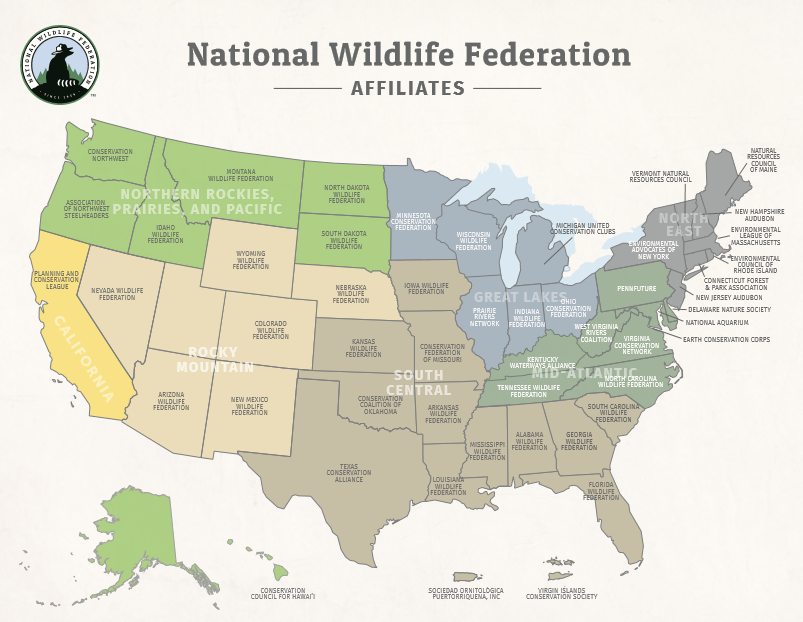 [Speaker Notes: Affiliates really engaged: AK, AR, AZ, CA, CO, DE, FL, GA, IA, ID, IL, OK, MT, NC, NH, NJ, NM, OR, SD, TN, TX, WA, WY]
Missouri
Increase in Sales Tax
1/8 of one cent
Department of Conservation
“Design for Conservation”
1976
Arkansas
Increase in Sales Tax
1/8 of one cent
Wildlife, Parks, Heritage, Anti-Litter
“Keep Arkansas Natural”
1996
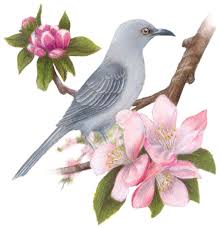 Minnesota
Increase in Sales Tax
3/8 of one cent
Wildlife Habitat, Parks and Trails, 
Clean Water, Arts
$300M/year (240 for conservation)
2008
Texas and Virginia
Existing Sales Tax
National Survey Wildlife Recreation
Wildlife Agencies
Up to $32 Million and $13 Million
1993 and 1998
“Extractive” Fees 
NV ($500k)
PA (water)
ND and PA (gas and oil)
Federal Funding
Current federal funding is less than 5% ($70 million) of what is necessary to conserve species 
most at-risk
[Speaker Notes: Photo: Gopher Tortoise]
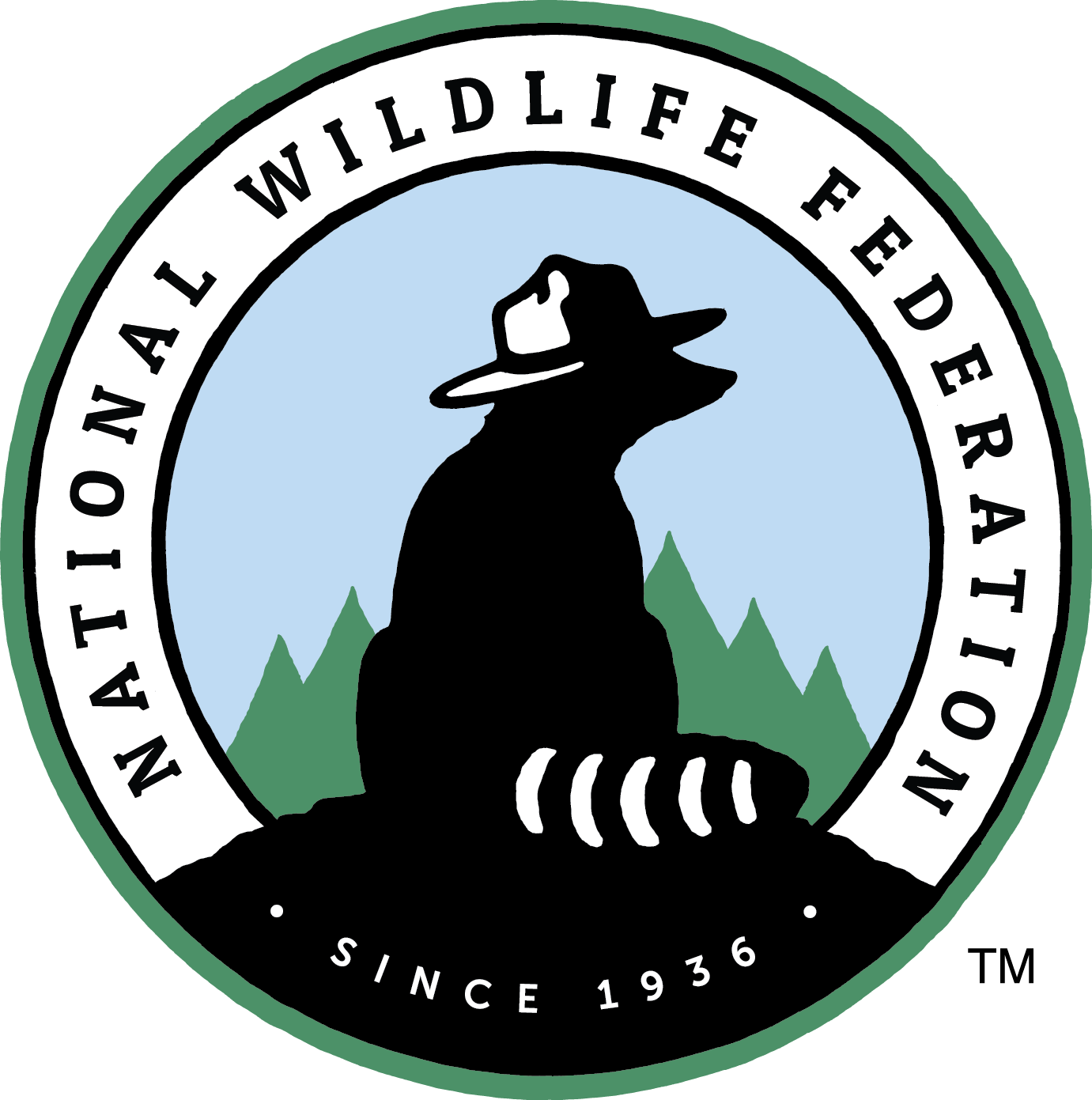 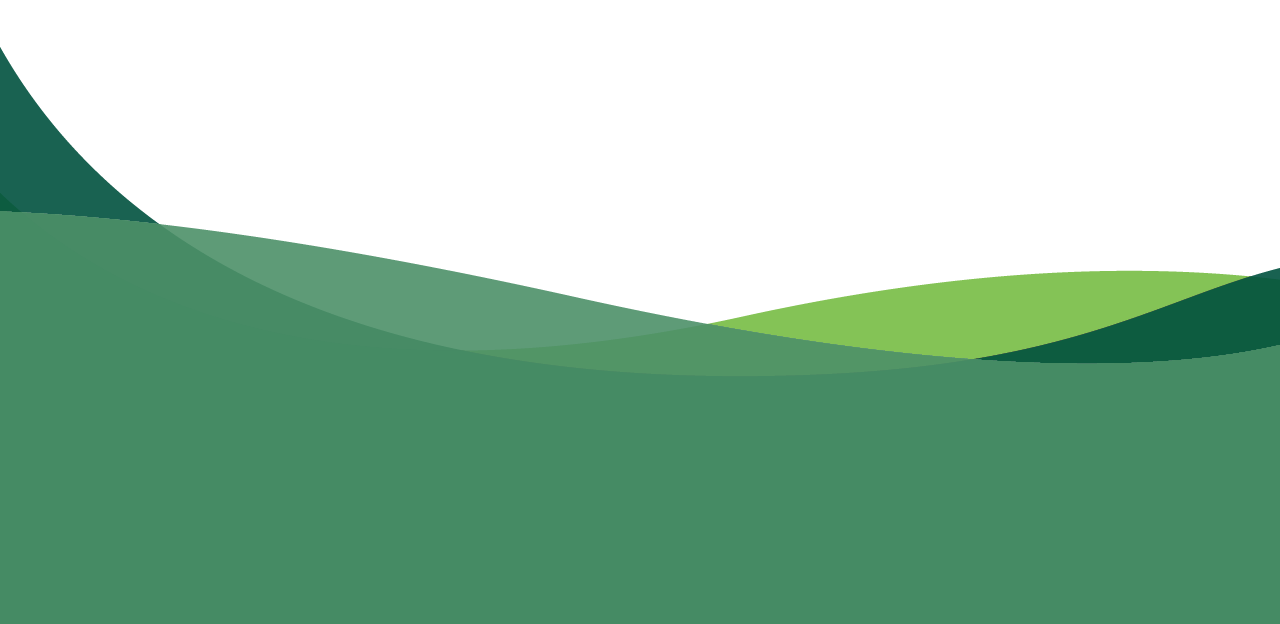 Recovering America’s Wildlife Act (H.R. 4647)
NAME: Naomi Edelson   
EMAIL:EdelsonN@NWF.org   
PHONE:202-790-6889
[Speaker Notes: Introduction]
State Based Decision Making
State wildlife agencies are key  
Blueprint for whole state
State Wildlife Action Plans aimed at preventing wildlife from becoming endangered
[Speaker Notes: Photo: Golden Winged Warbler]
State WildlifeAction Plans
In 2000, Congress mandated that state wildlife agencies develop State Wildlife Action Plans
Plans Identify priorities for conserving  species, their habitats, and the actions needed to sustain and restore vulnerable populations
[Speaker Notes: Photo: U.S. Brook Trout]
PRICE TAG
$1.3 B to implement 75% of State Wildlife Action Plans
Recovering America’s Wildlife Act = $1.3 Billion in Federal funds
25% state match
[Speaker Notes: Photo: U.S. Brook Trout]
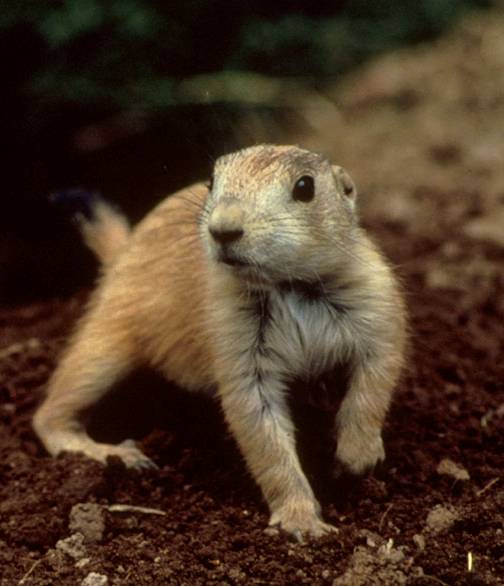 How much money for my state?
HOW MUCH MATCH?
Broad Support
Blue Ribbon Panel 
CEOs, including Collin O’Mara,  NWF
Outdoor Recreation Retailers & Manufacturer
Energy Industry
Other Conservation Entities
National Sign-On Letter
MORE THAN 1000 ORGANIZATIONS AND BUSINESSES HAVE SIGNED ON! 
Including:
Bass Pro Shops
The Avett Brothers 
Pheasants Forever 
Duke Energy
Audubon
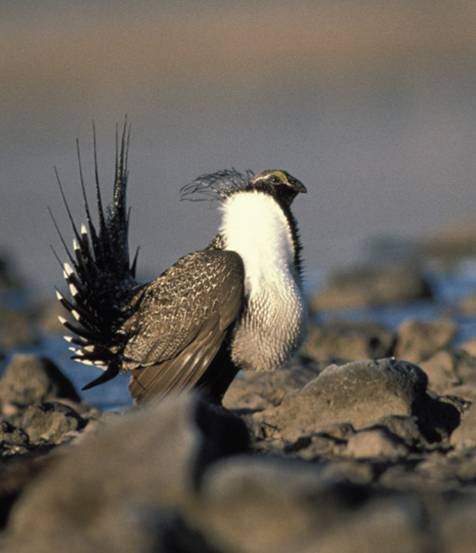 Nevada Legislature Resolution of Support
Good for wildlifeGood for taxpayersGood for businesses
[Speaker Notes: Photo: New England Cottontail (different from regular cottontail)– case study highlighted in Wildlife Crisis Report 

An economic boost. Americans spend $140 billion dollars on wildlife-focused recreation every year. An investment in wildlife conservation will result in more outdoor opportunities for all outdoor enthusiasts.
Cost- effective. Once wildlife reaches the point of needing ESA intervention it is harder and much more expensive to recover, and it is more challenging for business. Proactive efforts provide more regulatory certainty for businesses saving them substantial money and time.
Benefits people and wildlife. Diverse fish and wildlife and their habitats provide important contributions like clean water and air, flood prevention, pollination, and carbon capture.
No tax increase. Half the funds ($650 million) will come from existing revenues from energy development on the outer continental shelf and the other $650 million will come from existing revenues from mineral development on federal lands. These funds currently go into the U.S. Treasury. 
No impact on LWCF. This proposal is not connected to and would not impact funding for the Land and Water Conservation Fund. Offshore oil and gas funding from public lands and waters range from $5-12 billion a year.
Better for hunters and anglers. Currently, 80 percent of the funding for our state wildlife agencies comes from state hunting and fishing licenses and permits as well as federal excise taxes on hunting and fishing gear. This funding model has worked for decades but has reached its limit. This would expand the funding source to all Americans and modernize conservation funding for the nation]
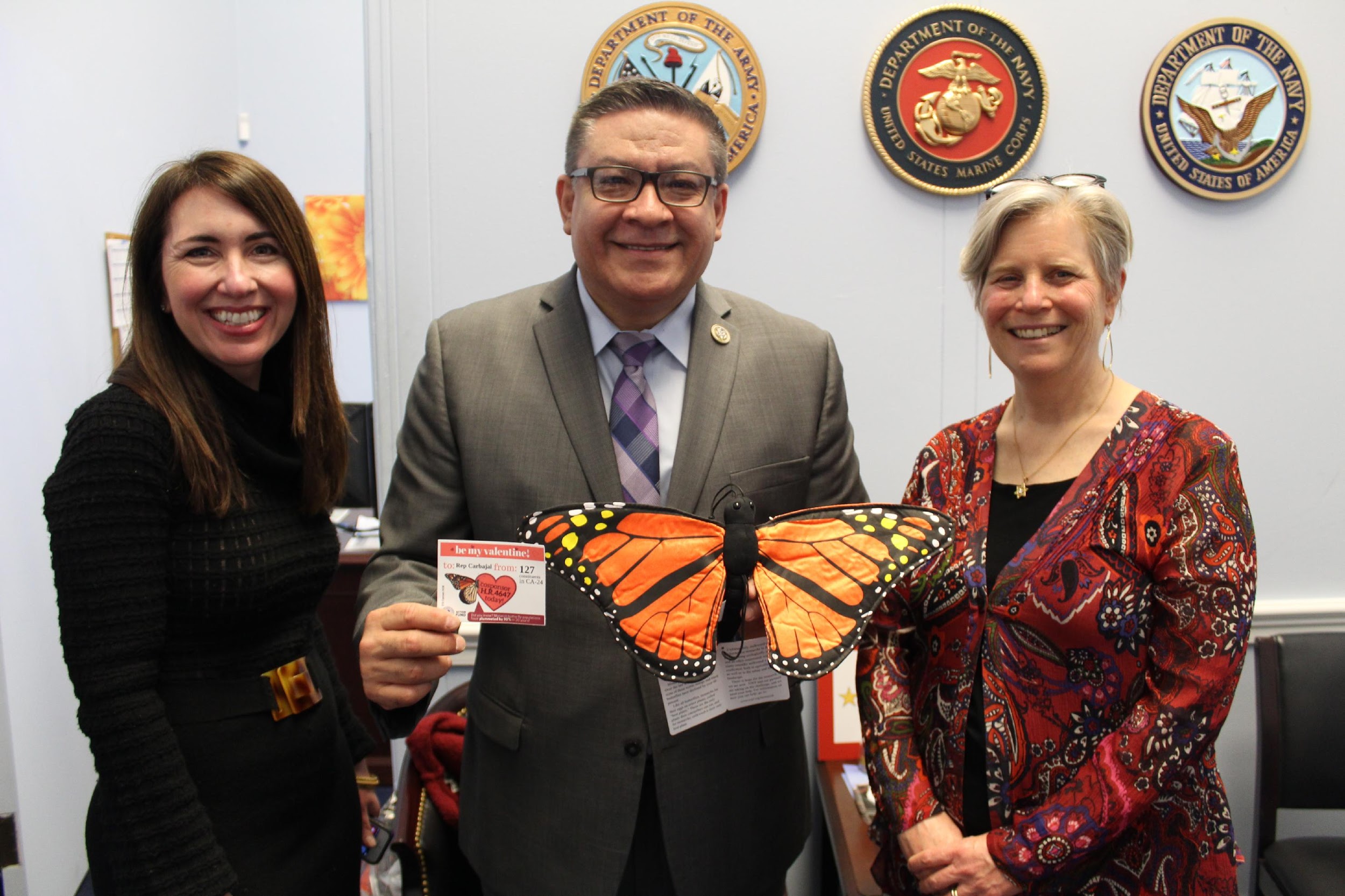 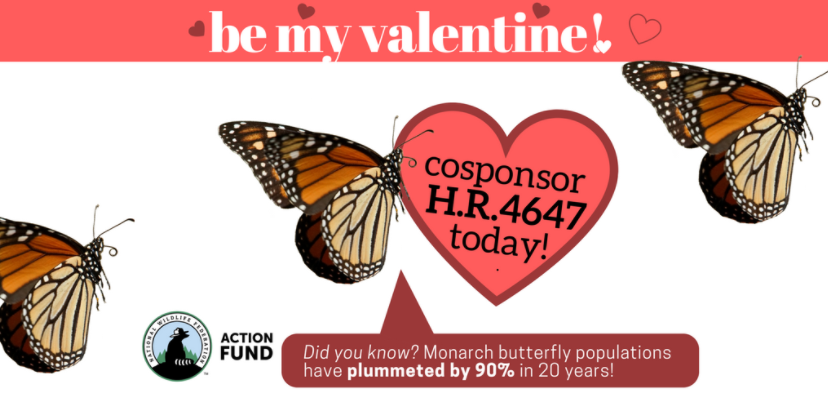 [Speaker Notes: Photo: (Left to Right) Drue Winters-American Fisheries Society, Rep. Salud Carbjaja (D-California) and Naomi Edelson-National Wildlife Federation]
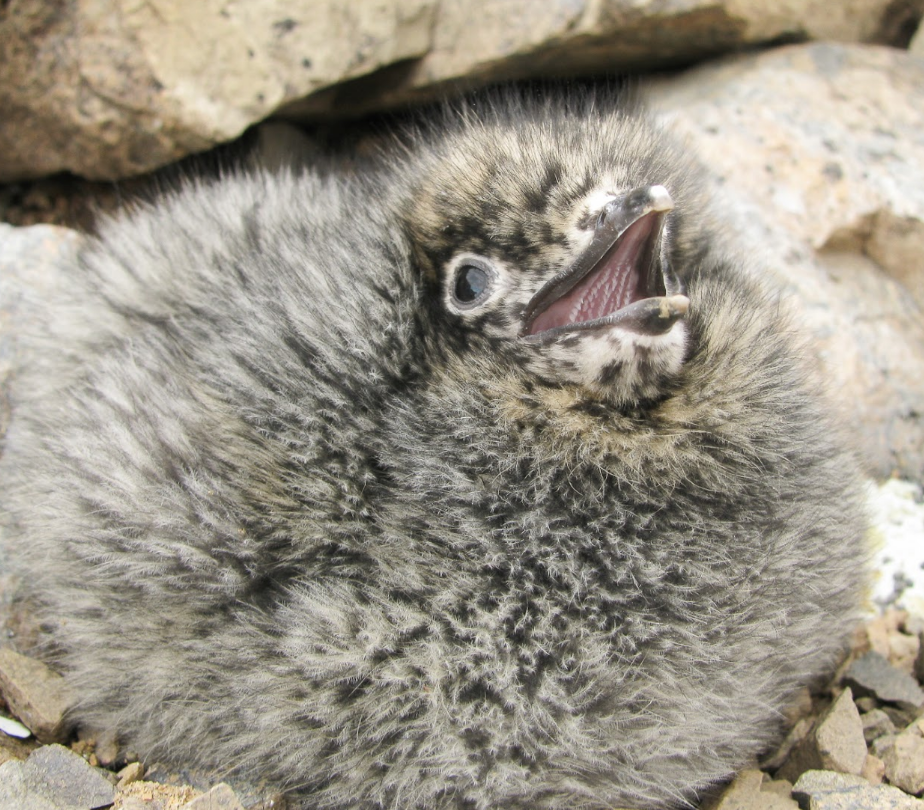 Bipartisan support
Fortenberry and Dingell
90 co-sponsors
[Speaker Notes: Photos: Tops bird= Kittlitz’s Murrelet; Bottom bird= baby Kittlitz’s Murrelet]
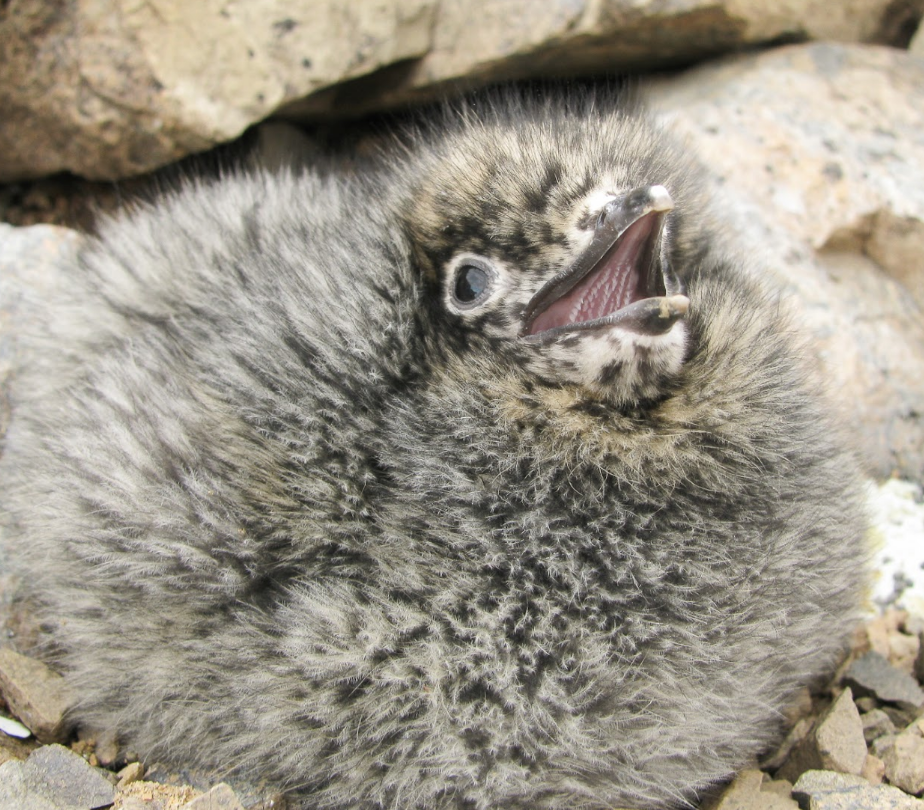 Bipartisan support
Senate bill just introduced
[Speaker Notes: Photos: Tops bird= Kittlitz’s Murrelet; Bottom bird= baby Kittlitz’s Murrelet]
Contact Information
National Wildlife Federation:
Naomi Edelson
Senior Director of Wildlife Partnerships 
Email: EdelsonN@nwf.org